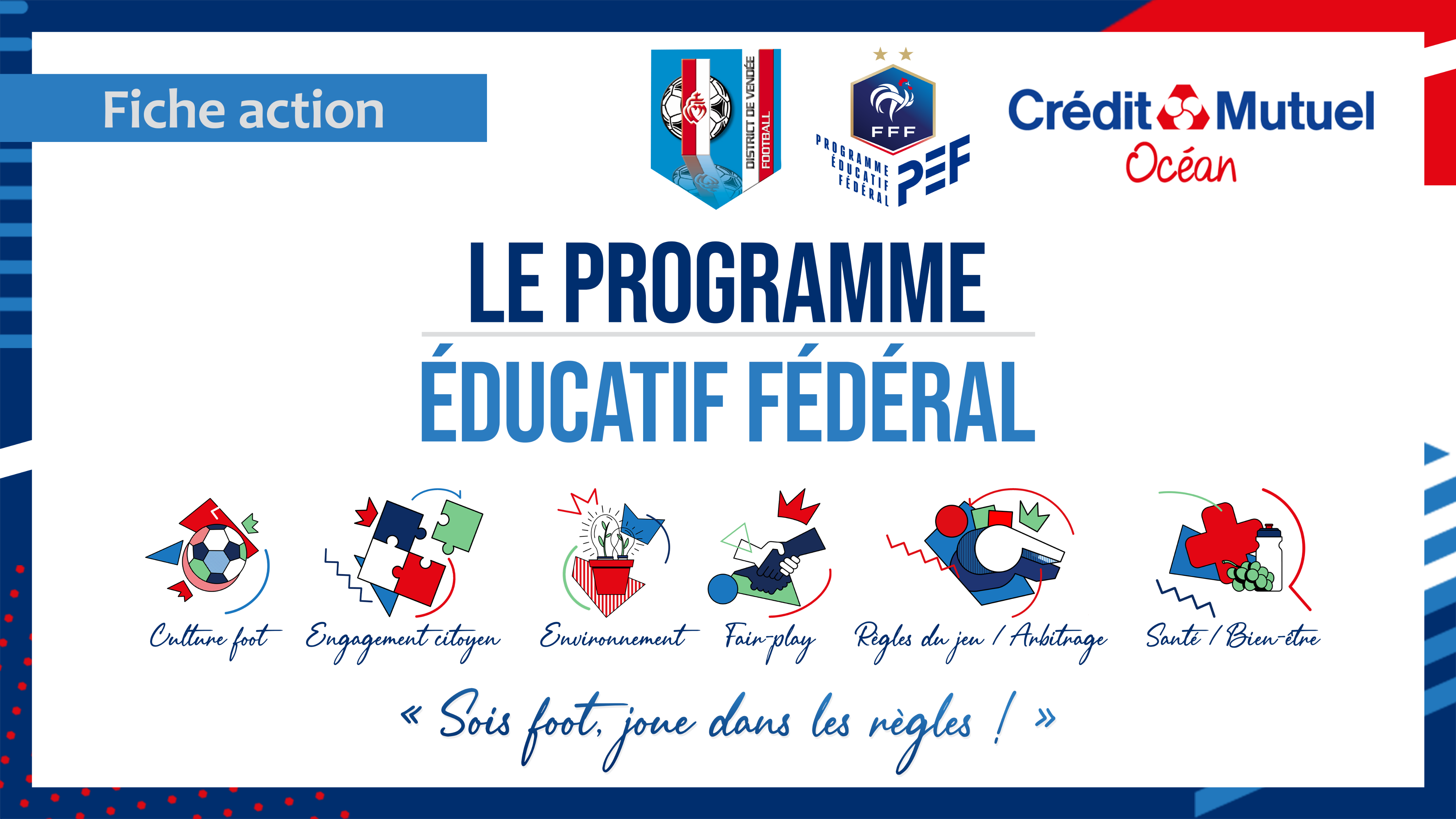 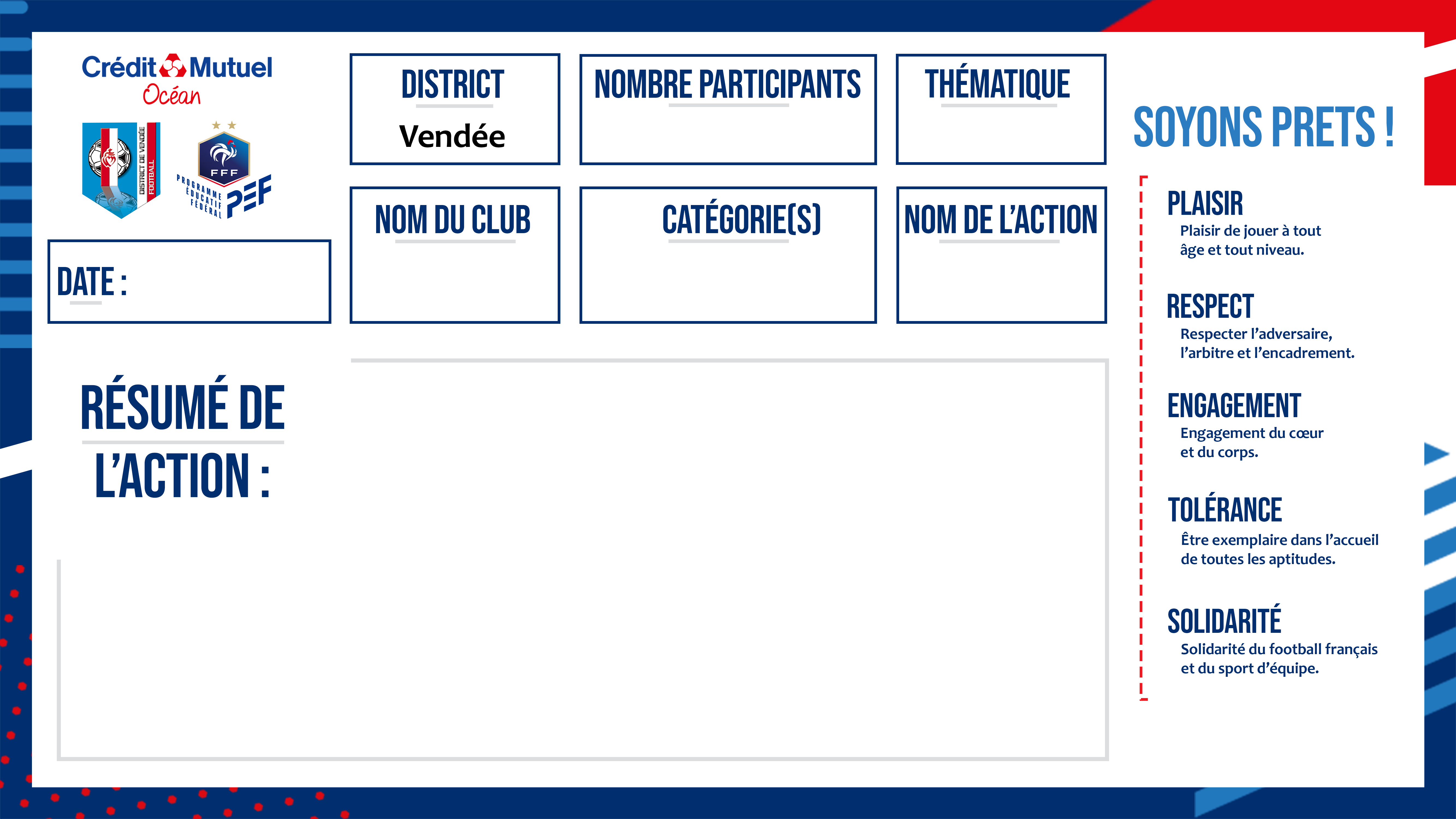 5
CULTURE FOOT
CRÉATION LOGO ET SLOGAN
02/10/2021
FC JARD AVRILLE
U11-U13
Dans le cadre de la refonte de l’identité du club, la commission communication du club a décidé de changer de logo et de créer un slogan. Nous avons donc organisé un après-midi création d’un nouveau logo et d’un slogan pour le FCJA.
 
Peu de participants ont répondu présent, mais nous avons tout de même été créatifs et avons passé un moment convivial. Les créations de nos joueurs seront ajoutées au « Grand concours » lancé sur les réseaux une semaine plus tard, pour que nos supporters et tous les autres licenciés du club participent à la nouvelle identité du club.
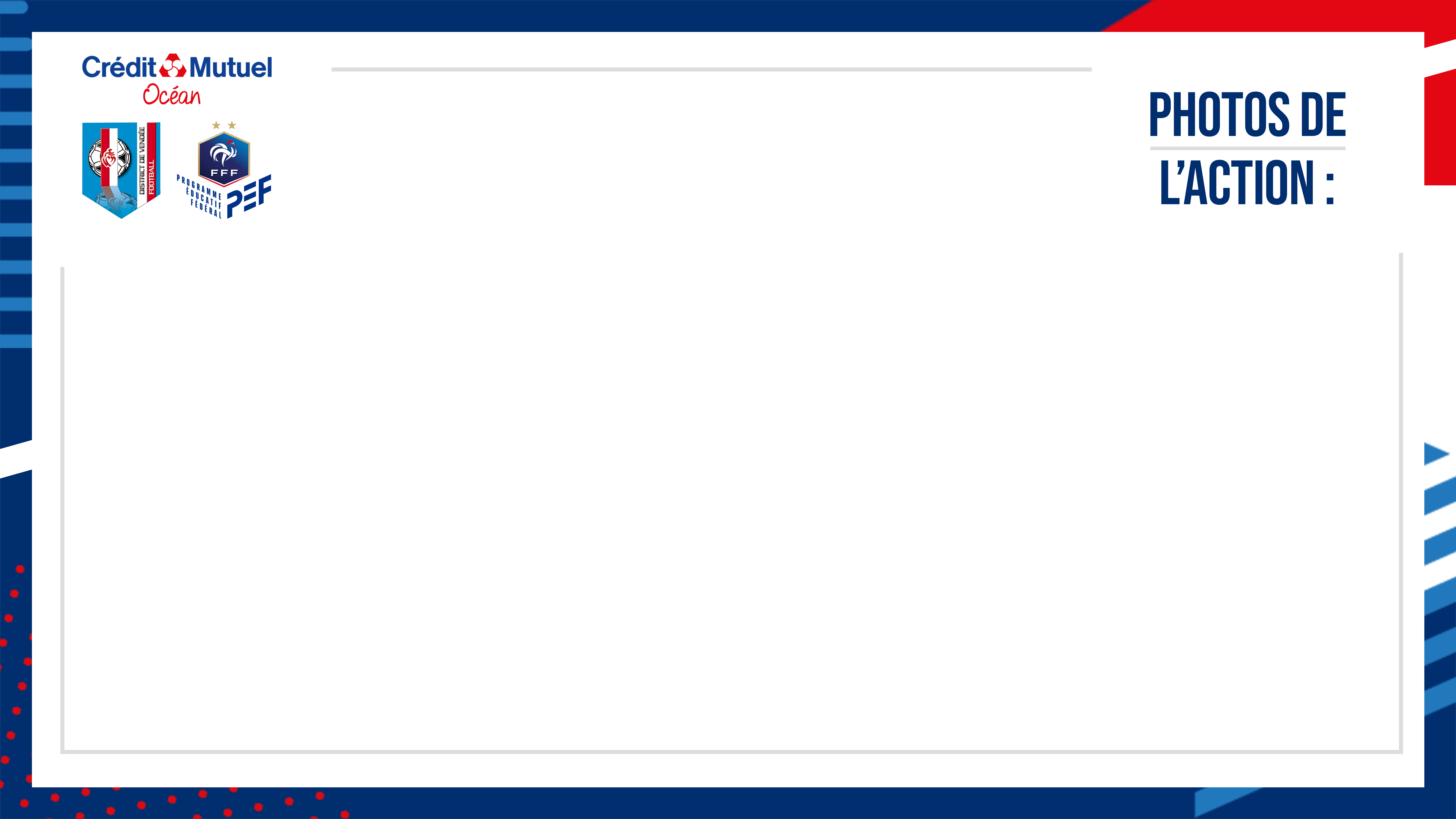 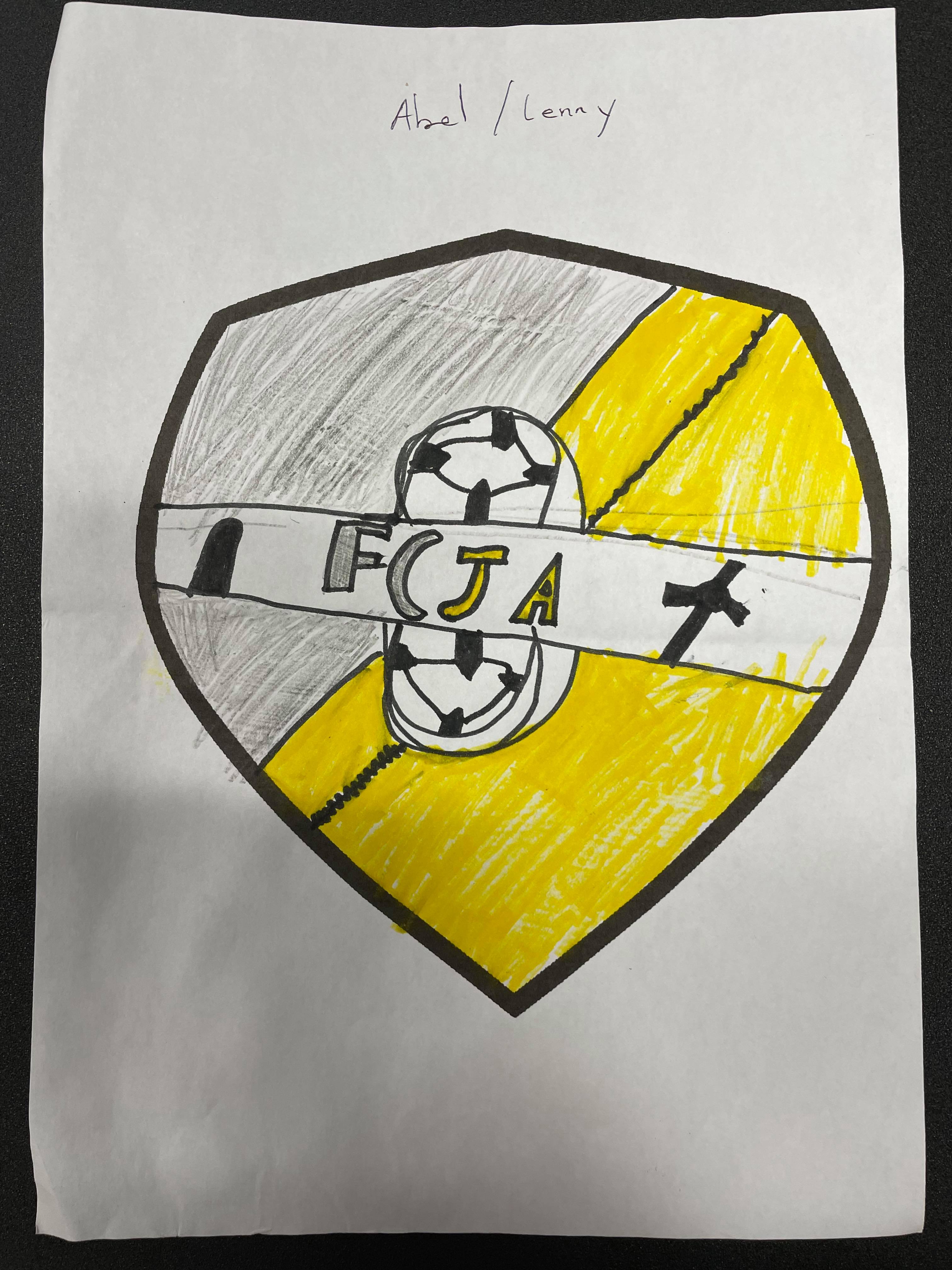 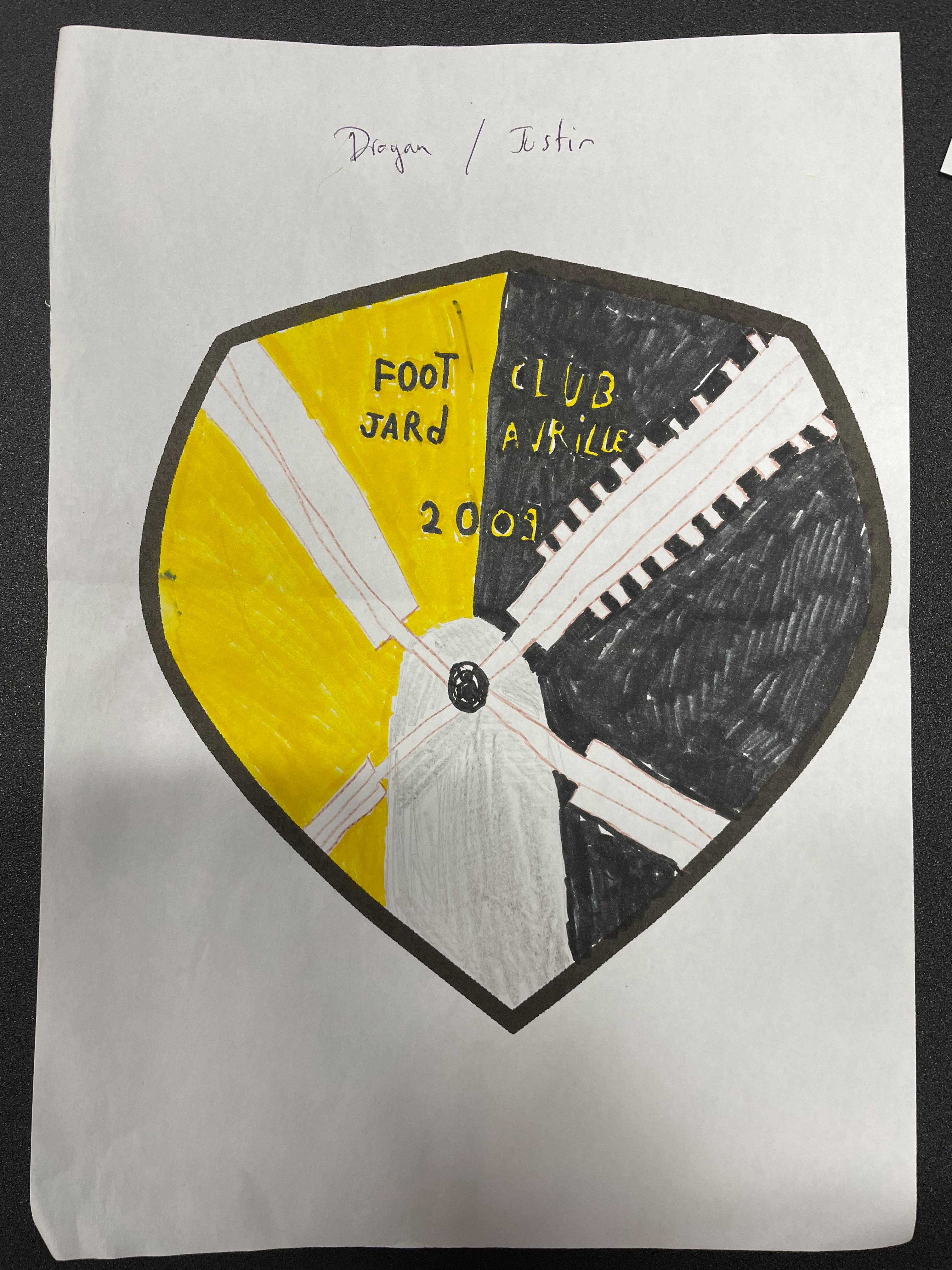 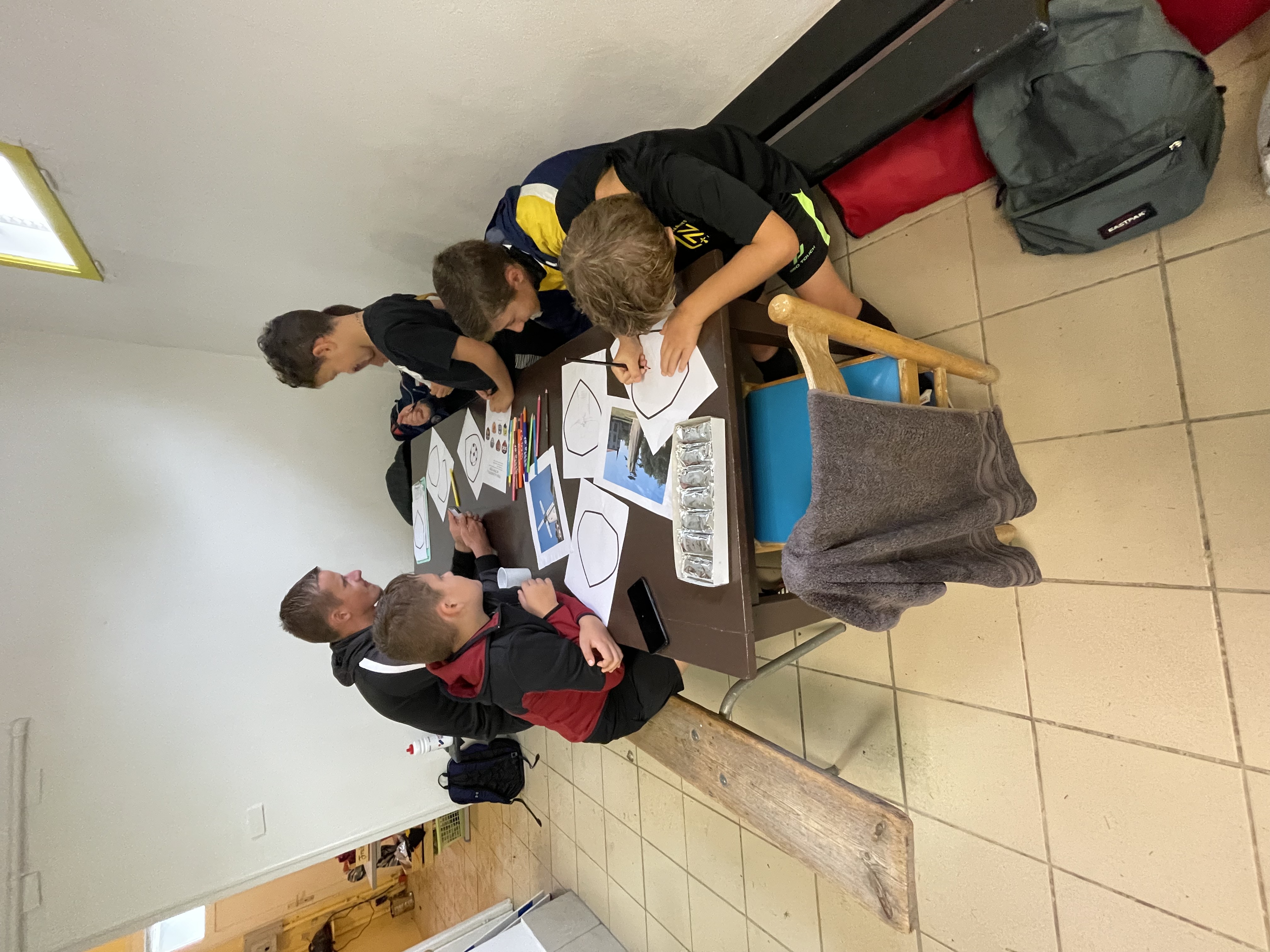 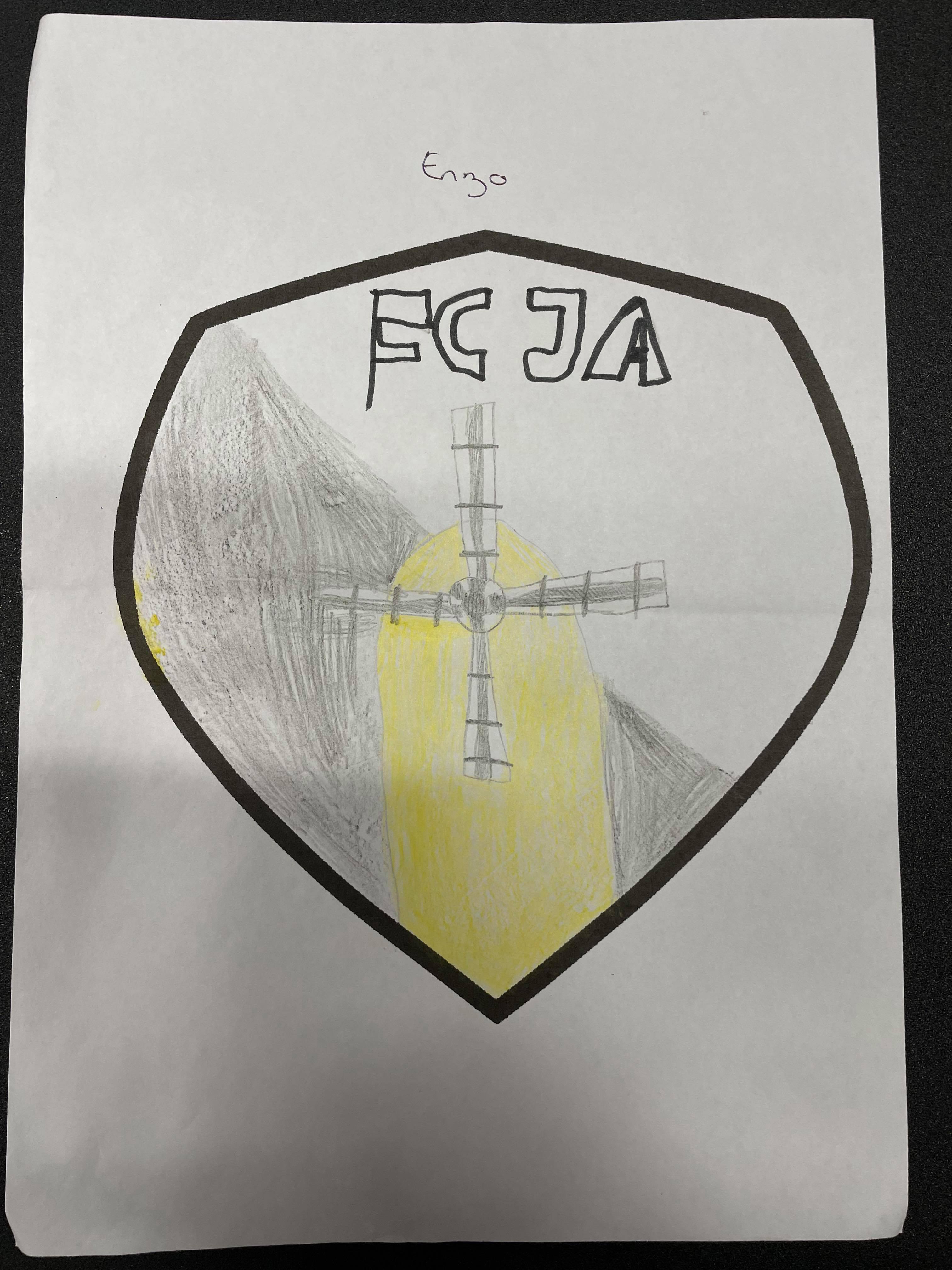